AICC January 2020SIKULIAQ Introduction
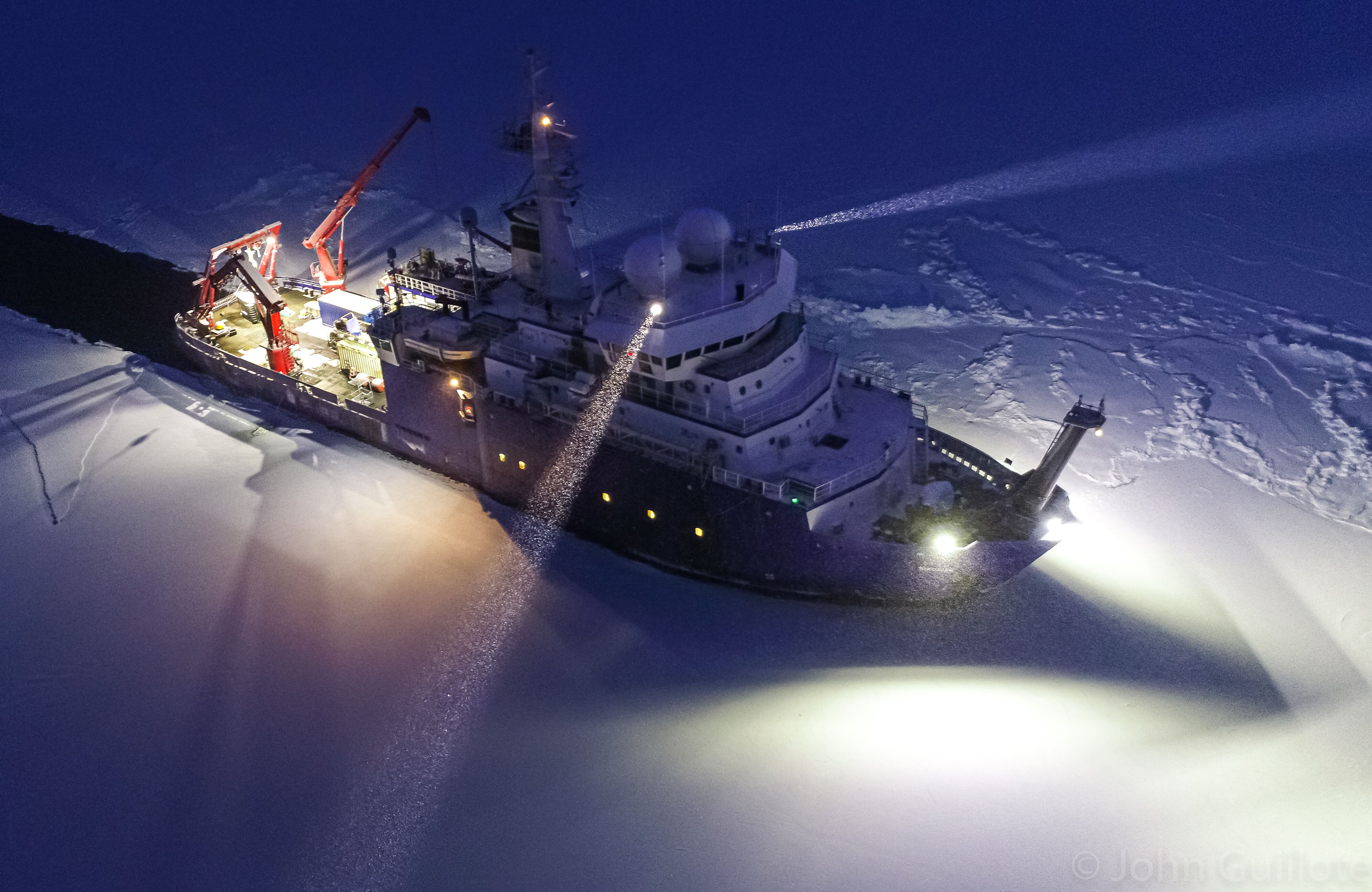 Photo Curtsey @iceinmotion
SIKULIAQ Charateristics
Polar Class 5
Length 						261 Feet
Beam, Max Across Reamer		52 Feet
Bear, Max Across hull  amidship	48 Feet
Draft 							18 Feet 9 Inches
Displacement					3,665 Long Tons
Propulsion						5,750 BHP (Z Drives)
Endurance 						~40 Days
Transit Speed					10.5 Knots
Level ice at 2 knots				3 feet
Science Berths					24
Crew							20 +2 Marine Techs
(QTY 2) Drum Winch (RAPP).  		.322 EM  Cable
Heave Comp 					CTD over LHS Boom
Traction Winch					.681 FO and 9/16 wire rope
(QTY 2) Articulating Cranes		35K lbs at 25 feet
Under Wire Winch (Kolstrand)		Starboard Crane (2019)
Aframe (Allied)					30K lbs Luffing Load
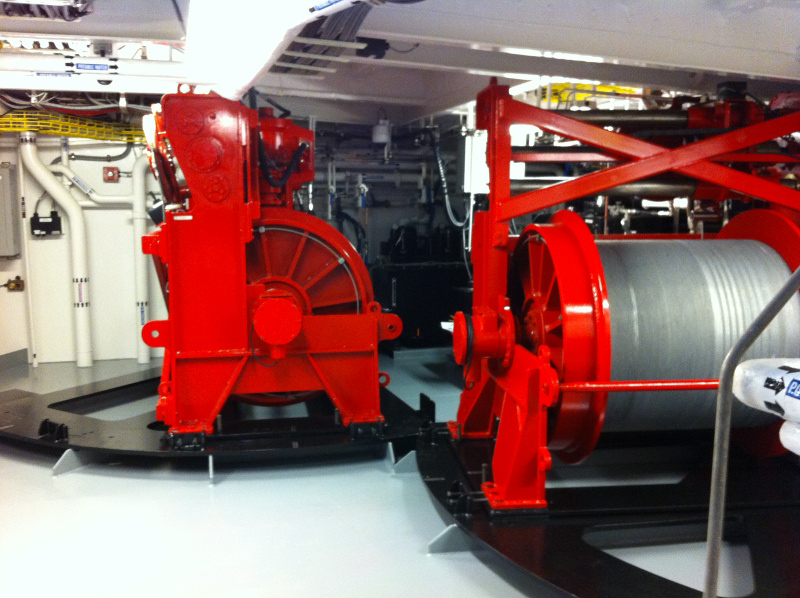 RAPP Winches for CTD and Aft Deck Operations
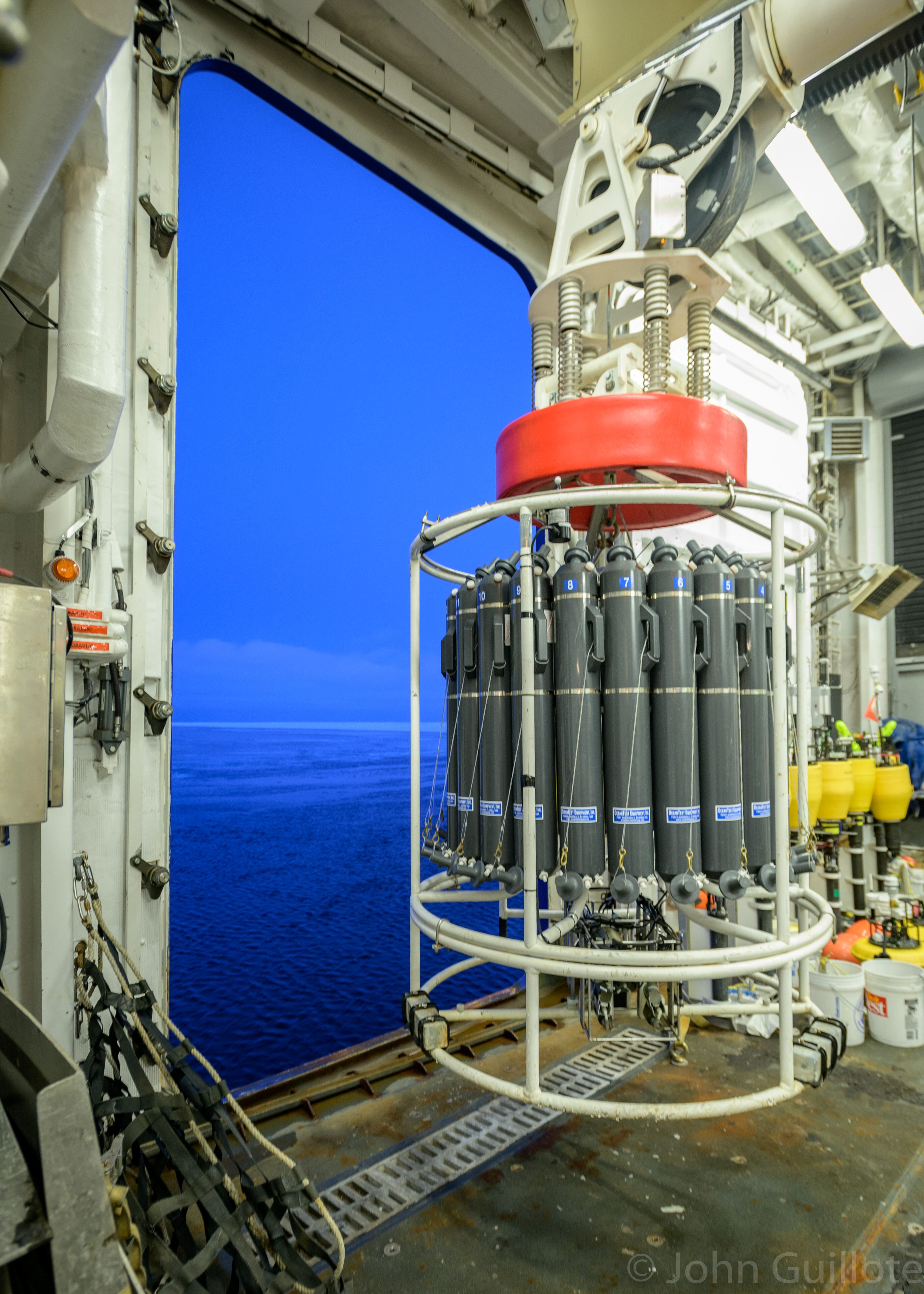 CTD Captured by Load Handling System
Photo Curtsey @iceinmotion
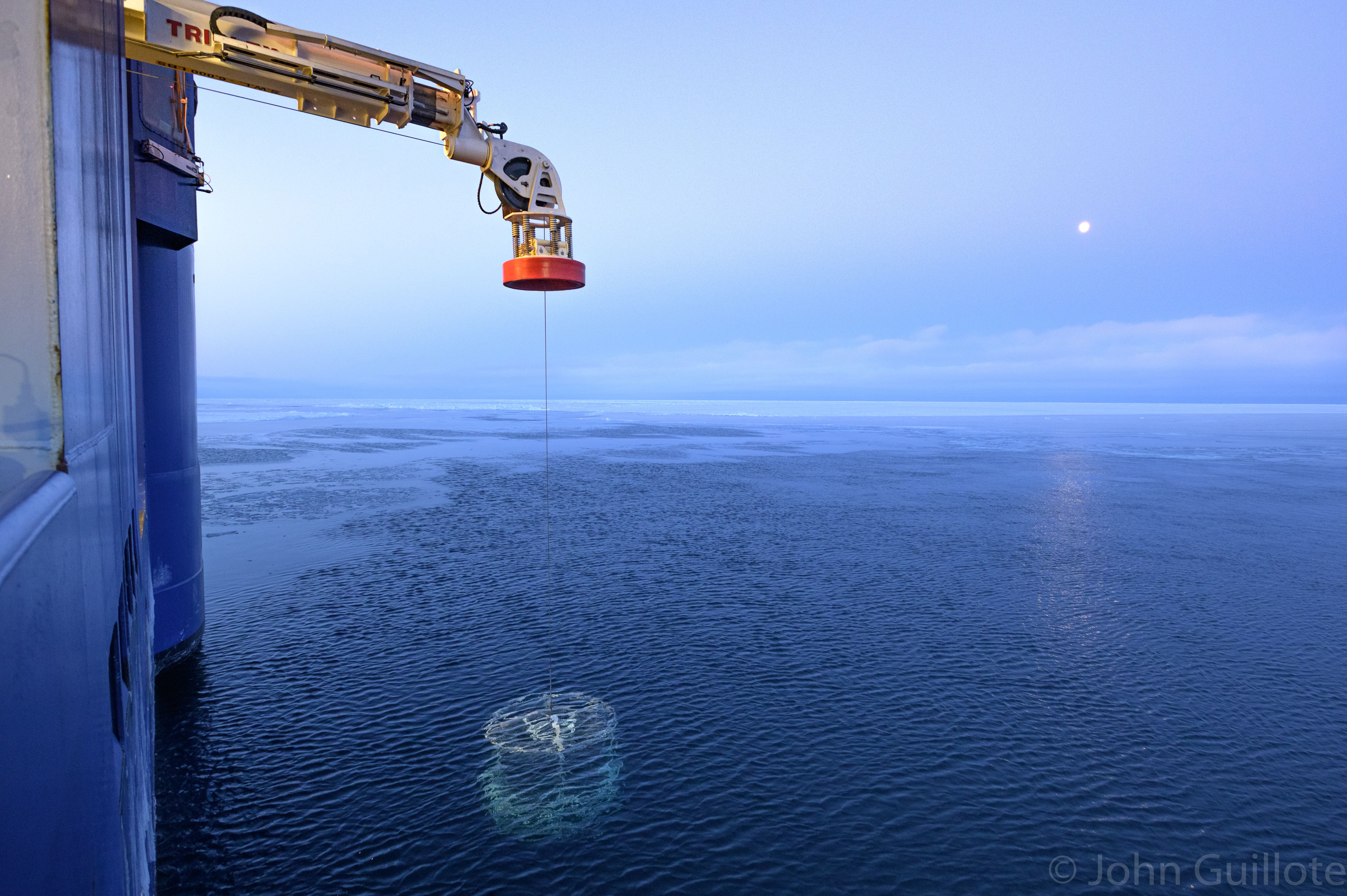 Photo Curtsey @iceinmotion
CTD Deployed
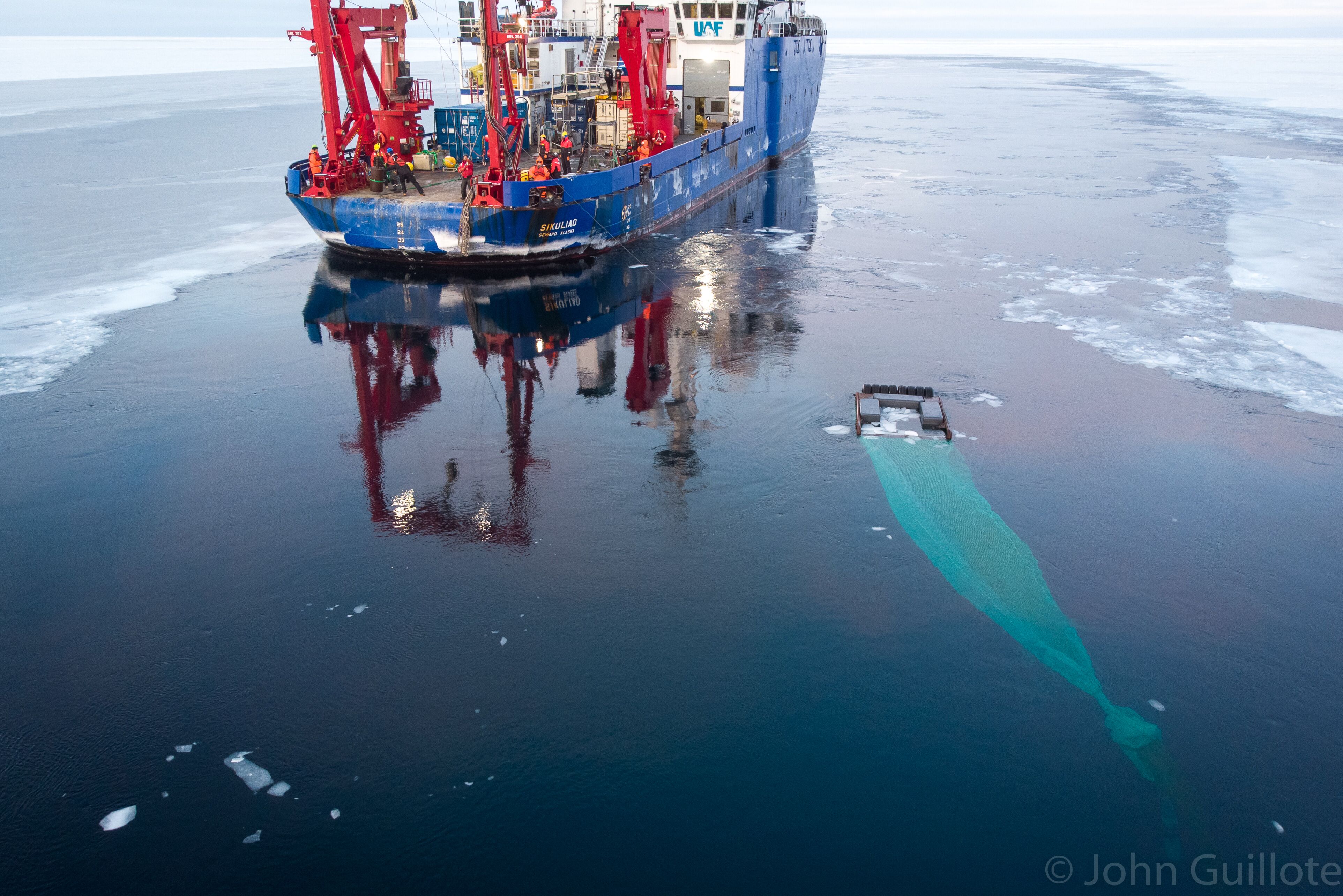 Photo Curtsey @iceinmotion
Surface and Under Ice Trawl (SUIT)
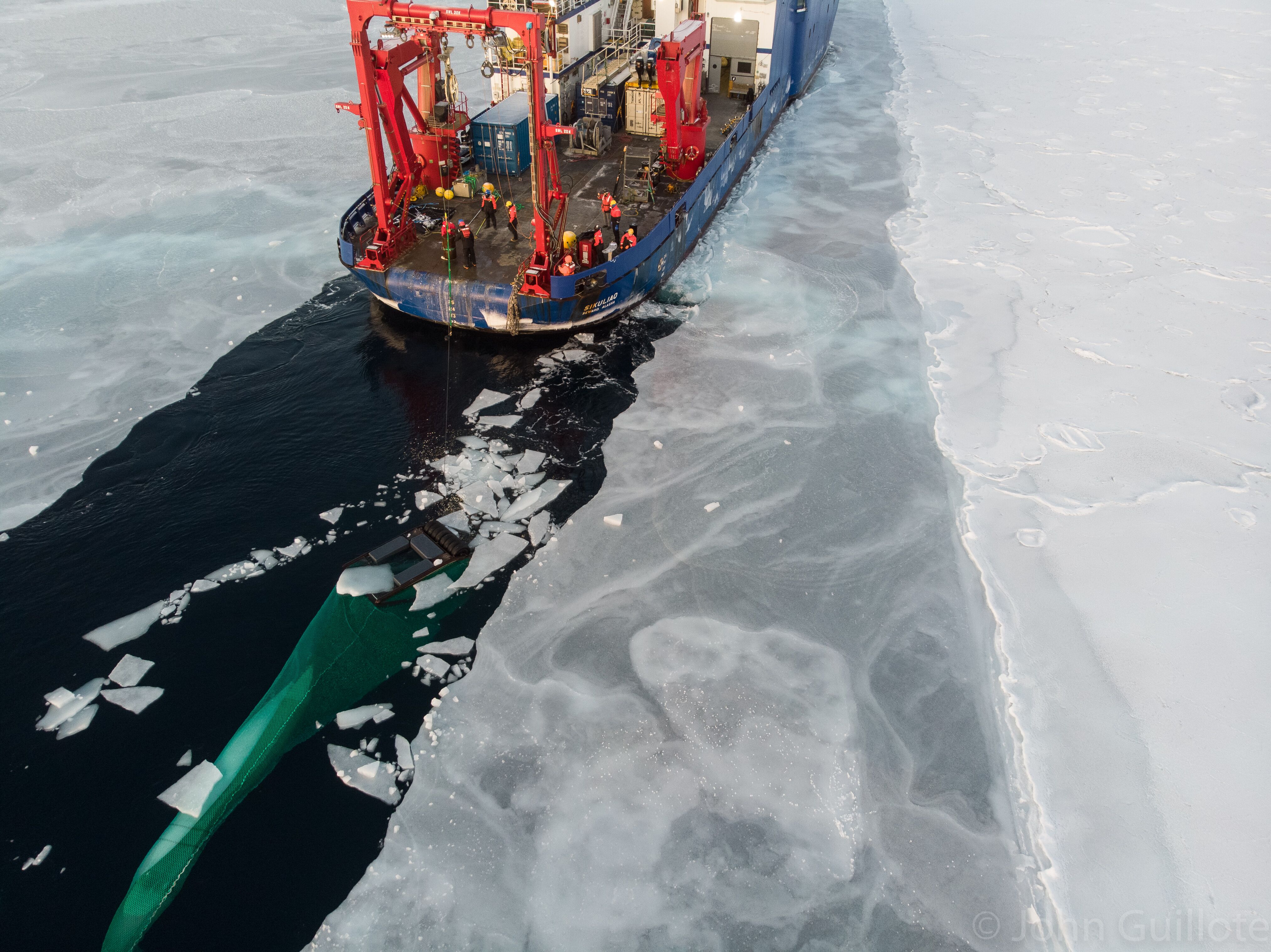 Photo Curtsey @iceinmotion
Surface and Under Ice Trawl (SUIT)
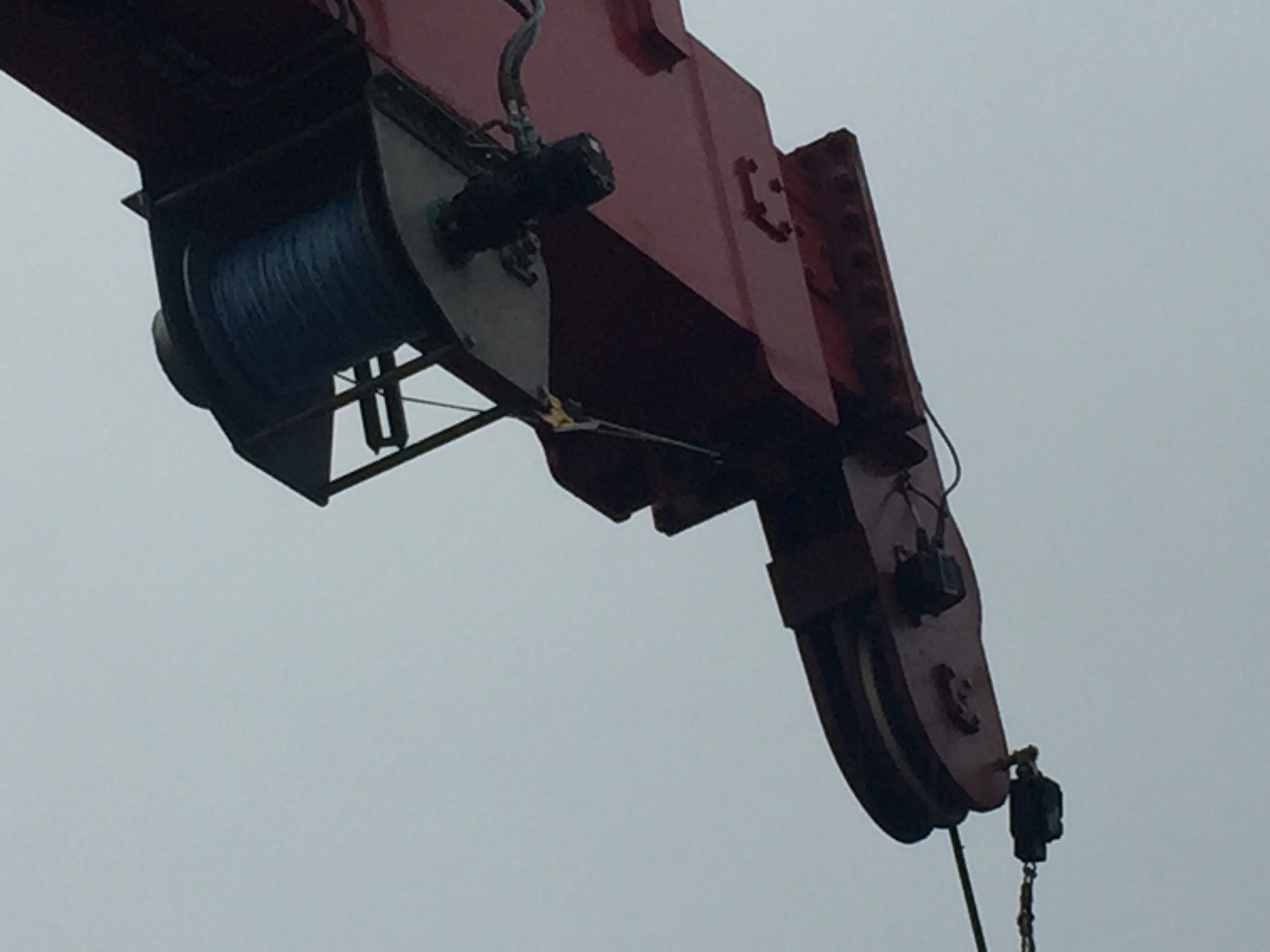 Starboard Crane Underwire Winch (New 2019)
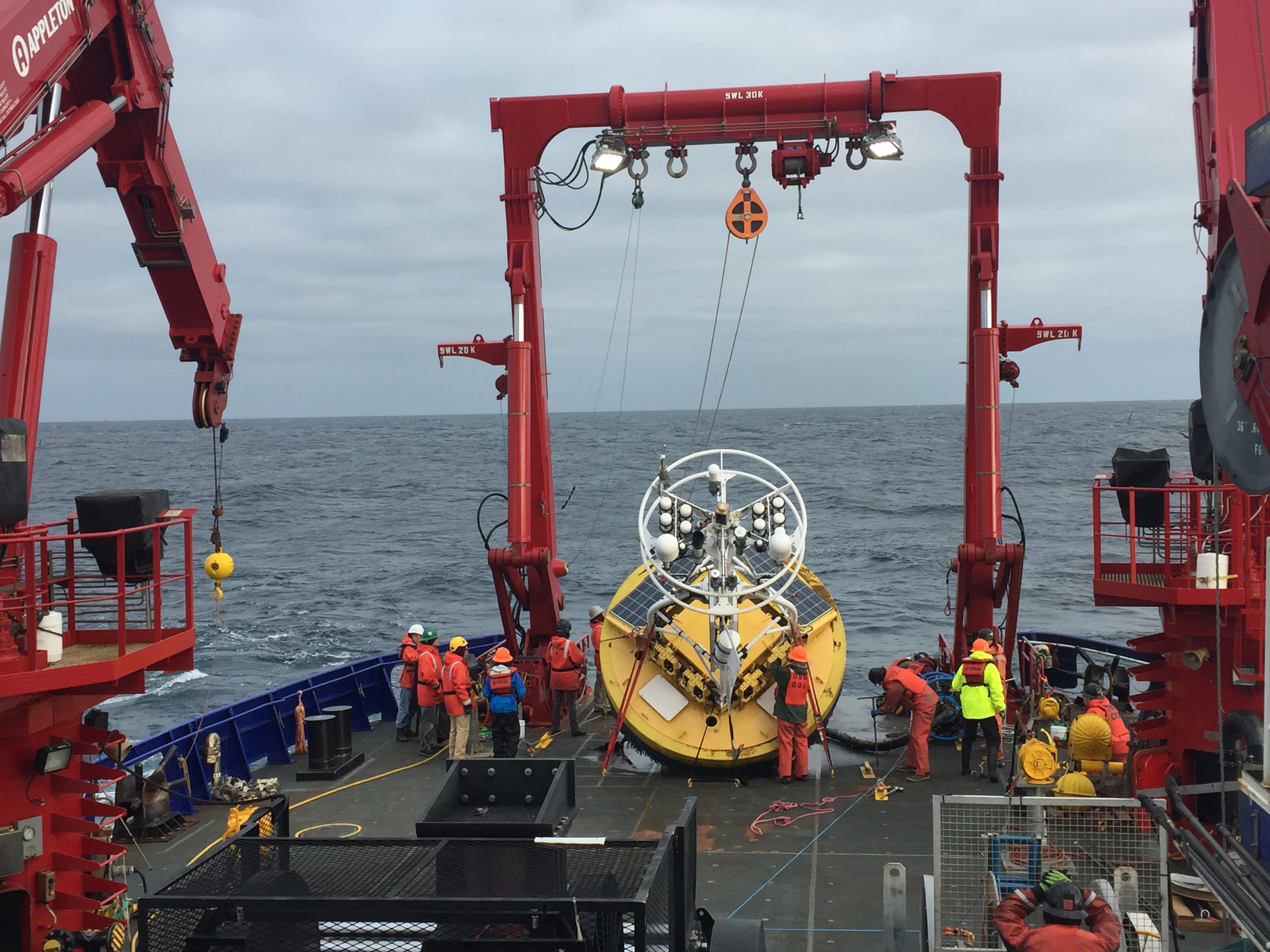 Allied A-Frame
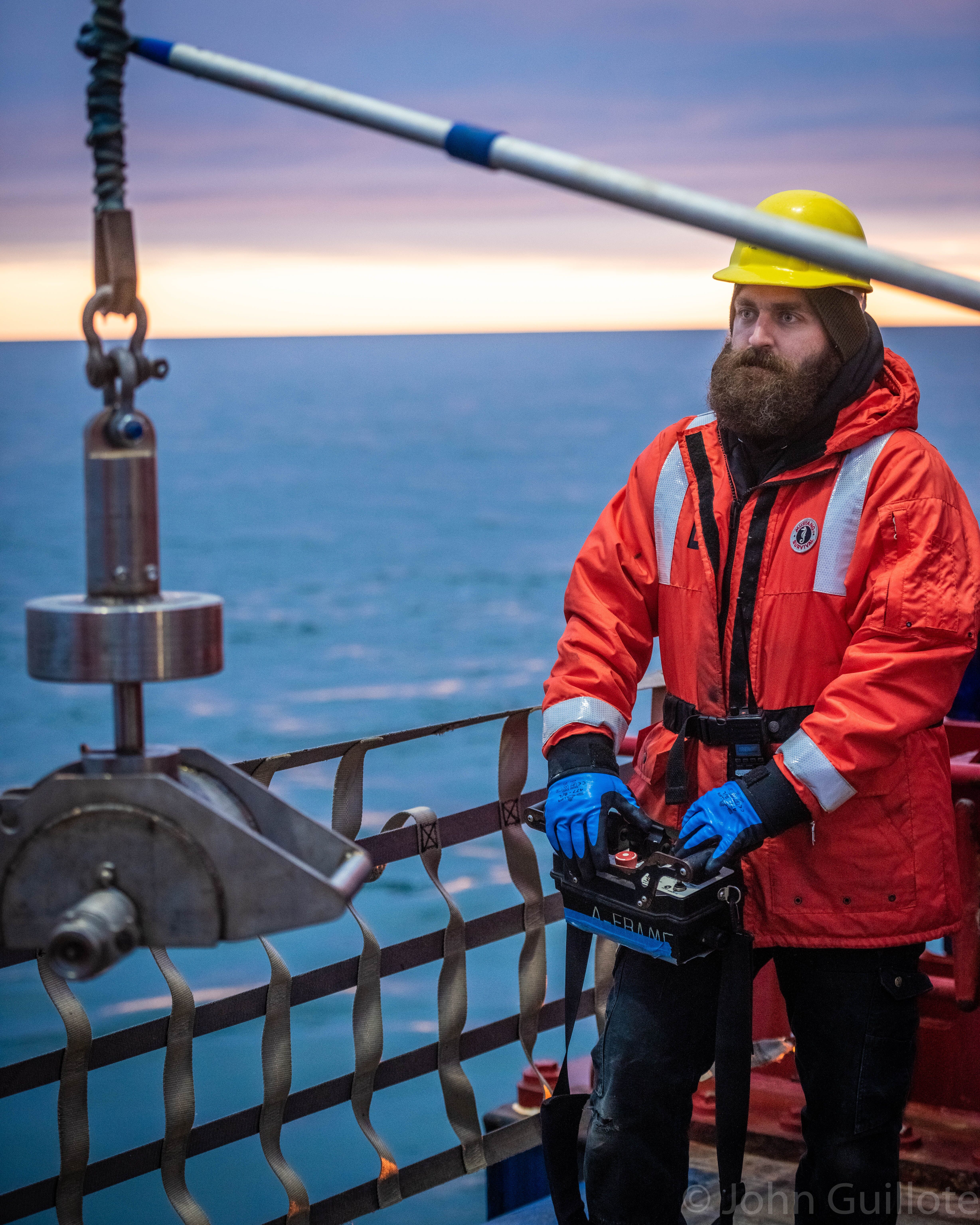 Radio Controls for Crane and A-frame Operations
Photo Curtsey @iceinmotion
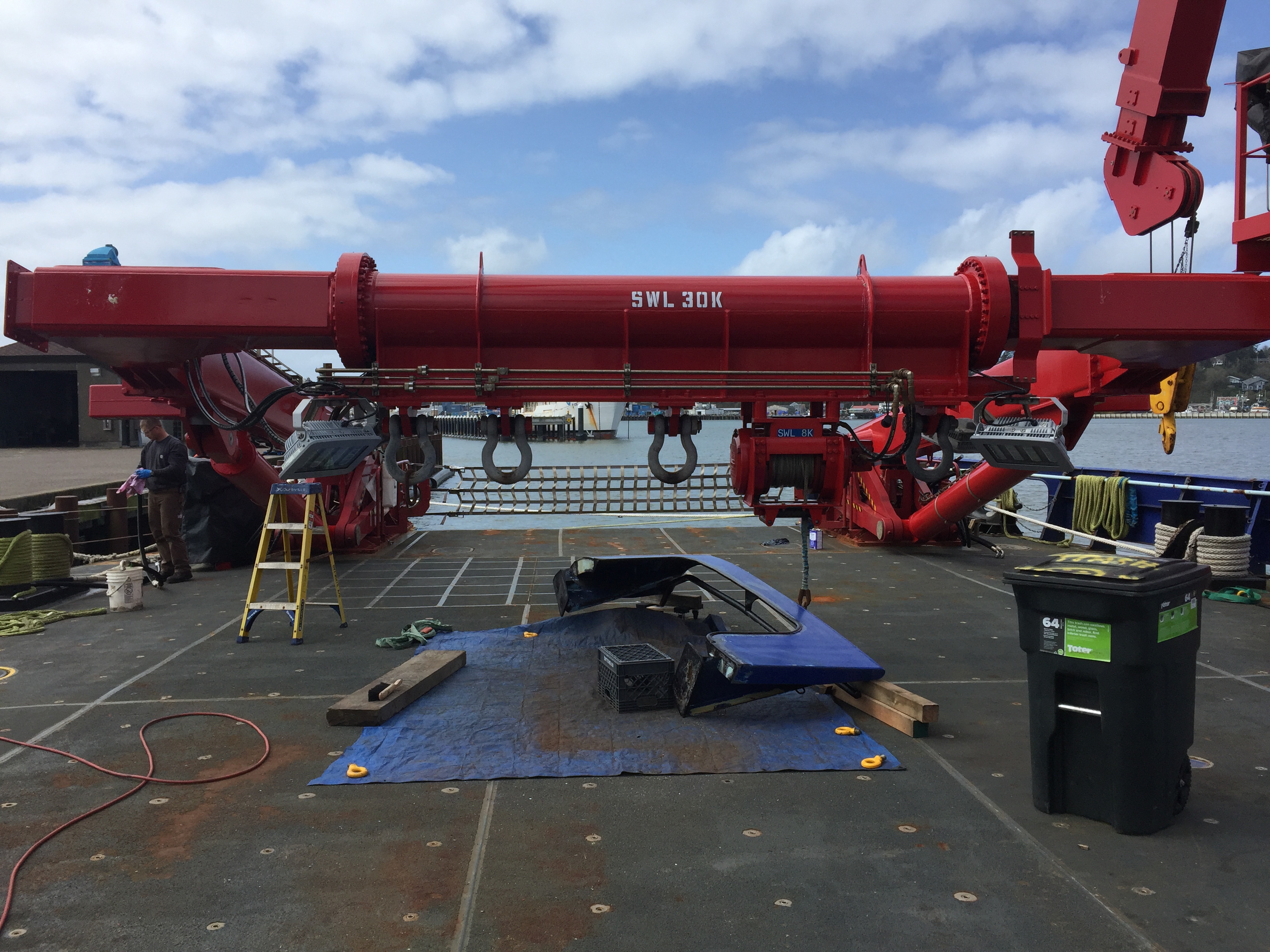 Aframe in Maintenance Position
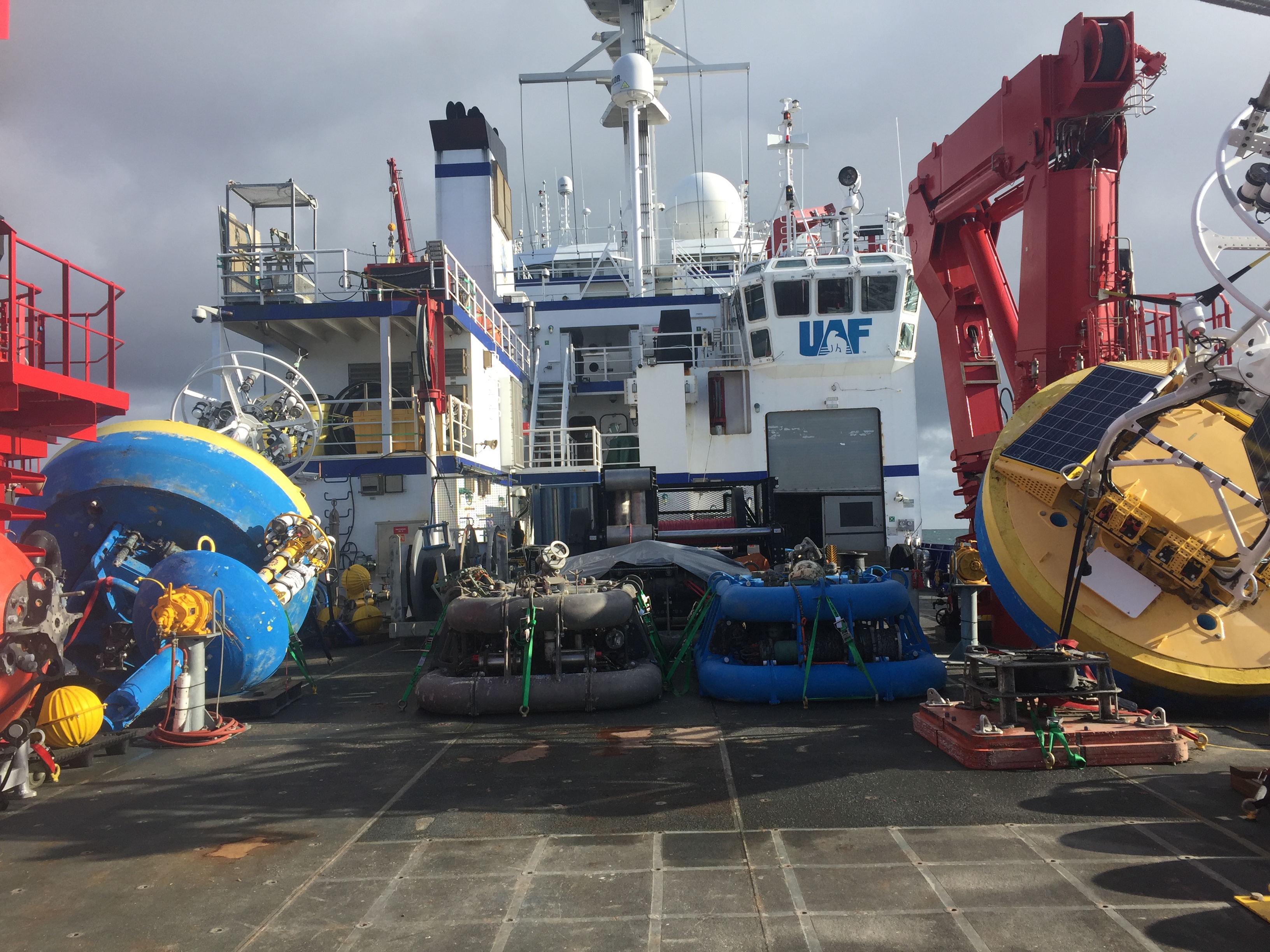 AFT Deck
AFT Deck
Photo Curtsey @iceinmotion
On Ice Operations
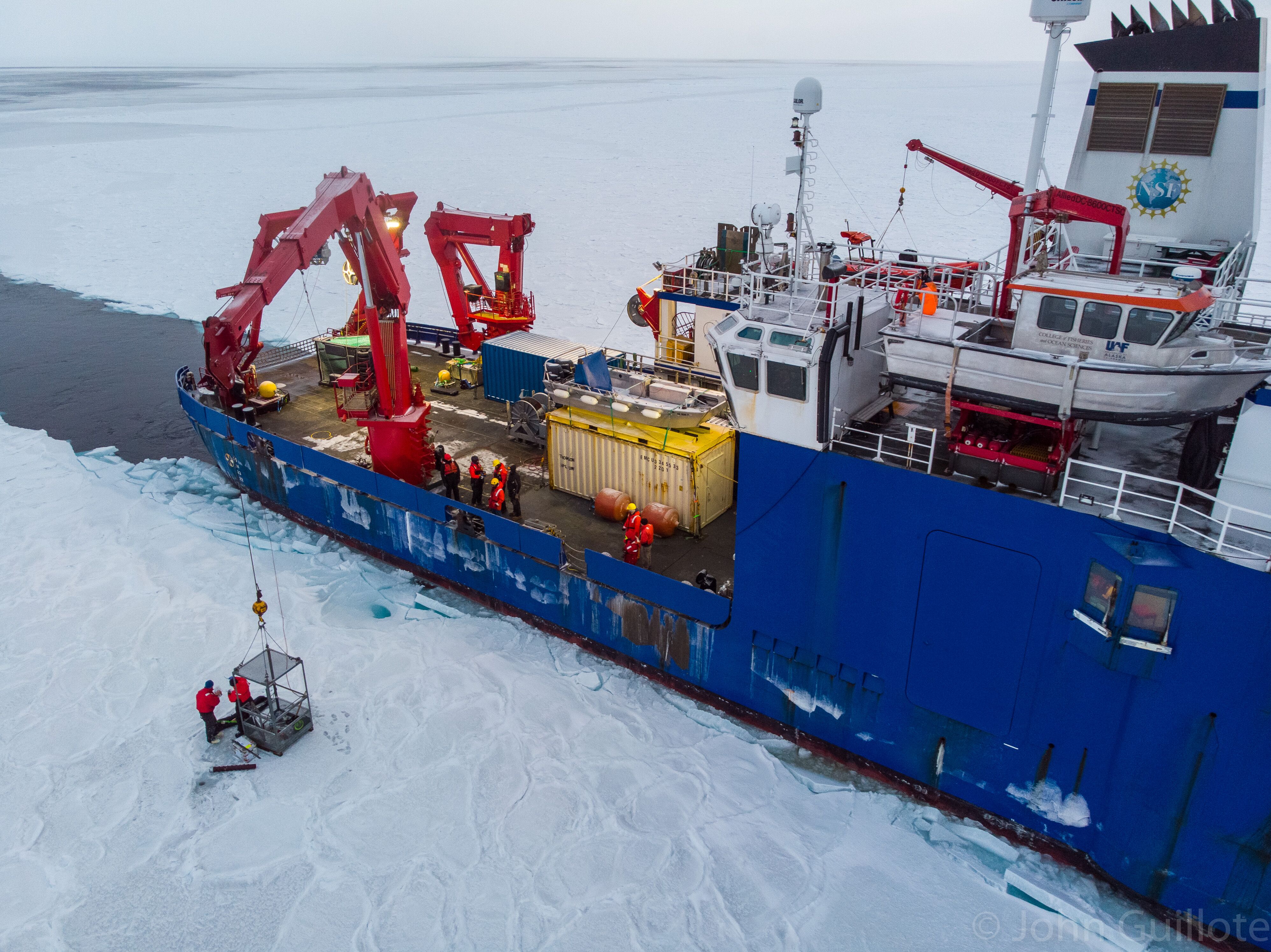 Photo Curtsey @iceinmotion
On Ice Operations
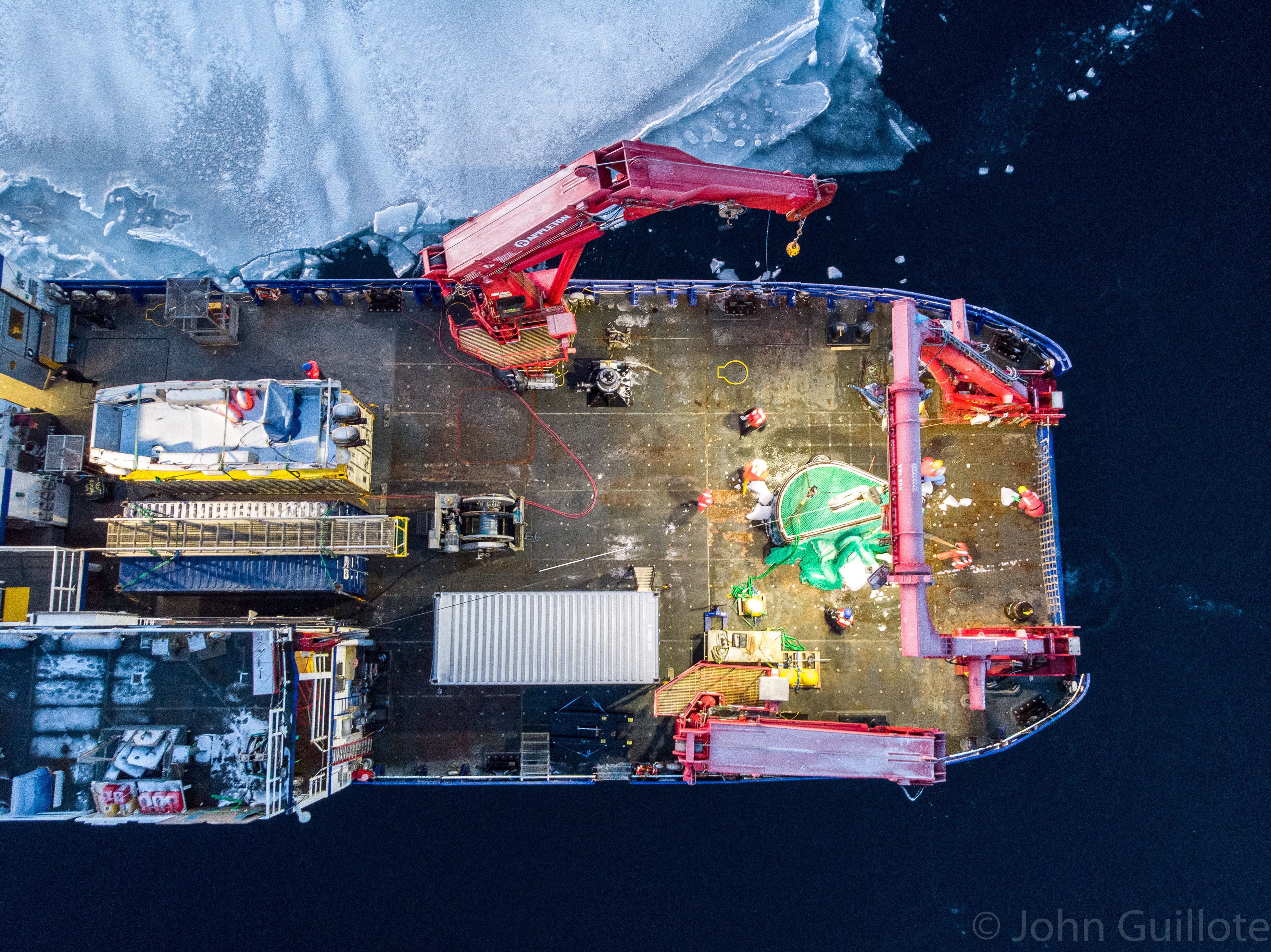 Photo Curtsey @iceinmotion
The End – Questions?